System Generation for Time and Activity Management Product Lines
presented by Jenya Levin
Ottawa-Carleton Institute for Computer Science
Overview
Modeling and product lines
Product line derivation
Technologies involved
Case studies
Klok
Leia
Anuko Time Tracker
TimeTrex
Methodology analysis
Future work
Contributions
References
System Generation for TAM Product Lines, presented by Jenya Levin
2
Modeling and Product Lines
Modeling
Stakeholder communication and documentation
Modeling-driven development
Automated processing and code generation

Product Lines
Commonalities and variabilities
Asset re-use and design for re-use
Quality control and regression testing
Documentation and traceability
System Generation for TAM Product Lines, presented by Jenya Levin
3
Product Line Derivation
Original systems
System models
Product line
+
Invocation files
Variety of systems in the domain
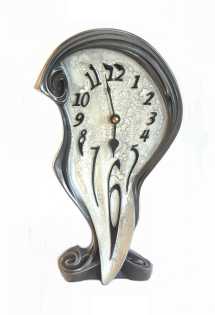 S1
S’1
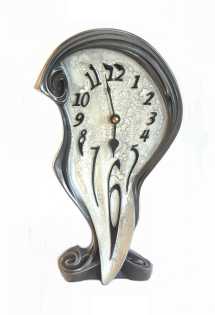 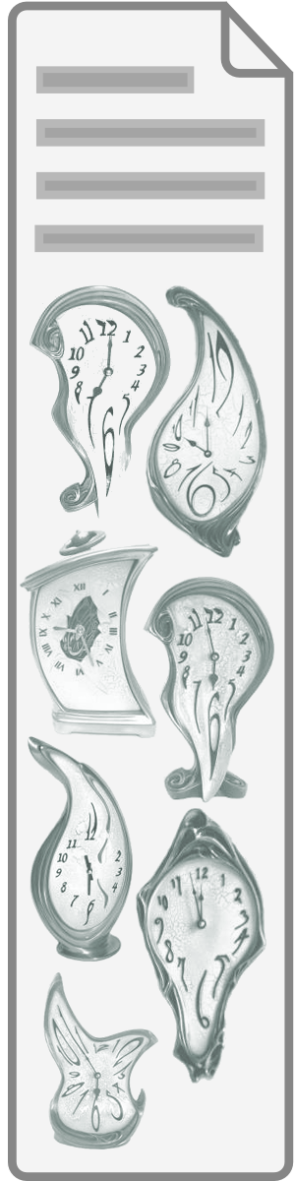 VML4Umple
VML
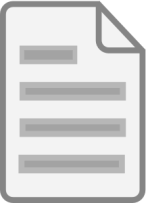 UML
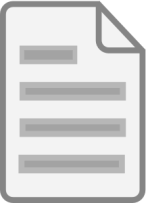 S’2
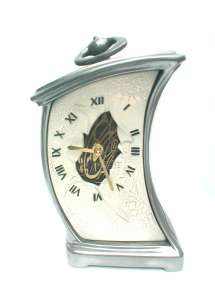 VML
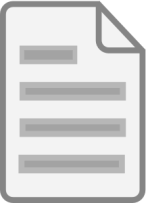 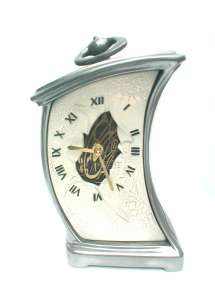 S2
…
S’n
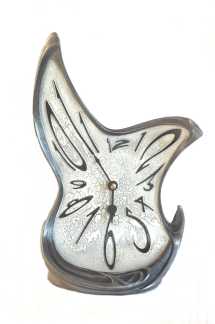 UML
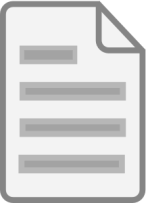 VML
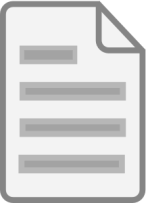 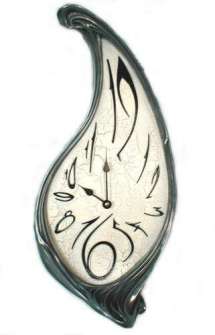 S’n+1
VML
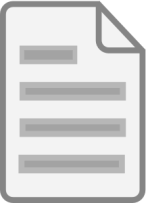 …
Sn
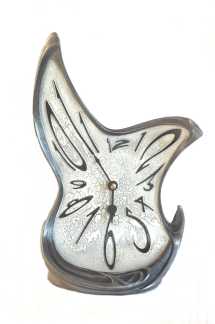 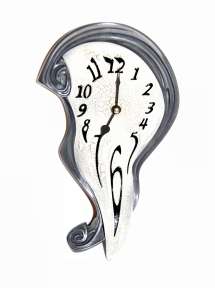 Sm
…
UML
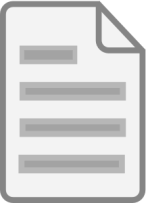 VML
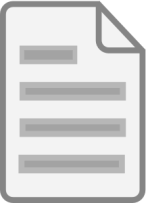 System Generation for TAM Product Lines, presented by Jenya Levin
4
Technologies involved
ERD – to extract application data structures
UML – class and use case diagrams to model original systems
UMLet – GUI tool for graphical UML modeling that uses XML-based file format
Umple – textual language based on UML allowing for object-oriented code generation
VML – language for modeling variabilities and invoking features to build individual systems
VML4Umple – product line modeling language
System Generation for TAM Product Lines, presented by Jenya Levin
5
Case Studies
Klok
Free, single-user
DB tables: N/A
Classes: 2
Clusters: 2

Leia
Proprietary, multi-user
DB tables: 55
Classes: 54
Clusters: 7
Anuko Time Tracker
Open source, multi-user
DB tables: 16
Classes: 15
Clusters: 6

TimeTrex
Open source, multi-user
DB tables: 99
Classes: 122
Clusters: 17
System Generation for TAM Product Lines, presented by Jenya Levin
6
Example – Klok - Screenshot
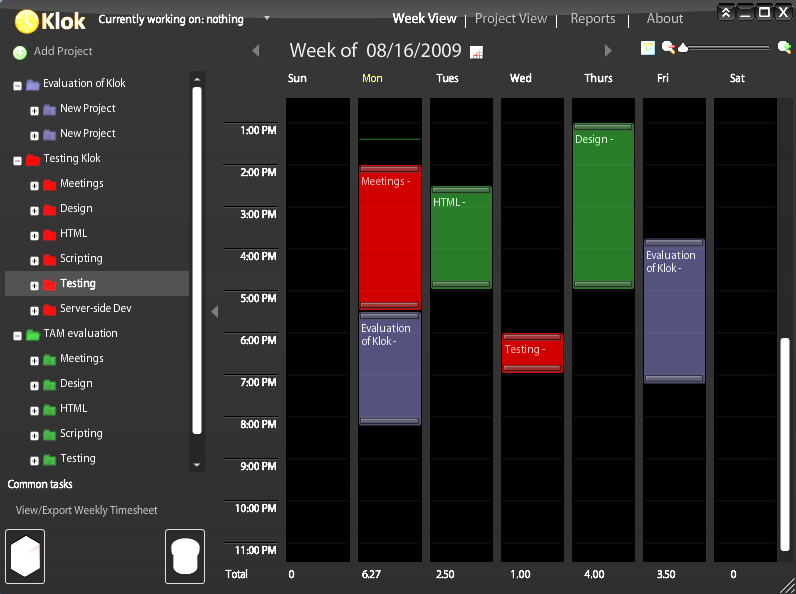 System Generation for TAM Product Lines, presented by Jenya Levin
7
Example – Klok
Use cases
Class diagram
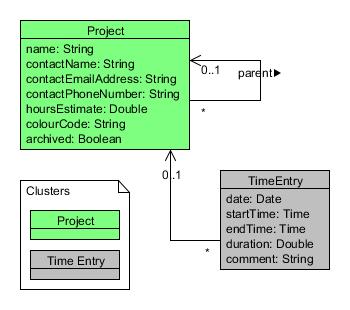 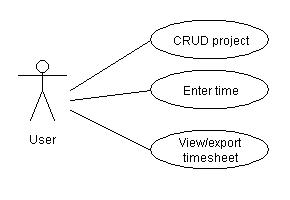 Product line
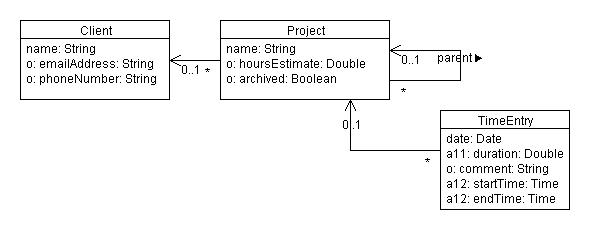 System Generation for TAM Product Lines, presented by Jenya Levin
8
Example – Klok – Umple code
class Project{ 
	String name; 
	Double hoursEstimate; 
	Boolean archived; 
} 
class TimeEntry{ 
	Date date; 
	Double duration; 
	String comment; 
	Time startTime; 
	Time endTime; 
} 
class Client{ 
	String name; 
	String emailAddress; 
	String phoneNumber; 
} 
association { 
	0..1 Project parent <- * Project; 
} 
association { 
	0..1 Project <- * TimeEntry; 
} 
association { 
	0..1 Client <- * Project; 
}
System Generation for TAM Product Lines, presented by Jenya Levin
9
Example – VML4Umple
Concern CTimeEntry{  // time entry can have a rejection comment   
    VariationPoint VPTimeEntryRejectedComment{
        Kind: Optional;
    	    class TimeEntry{
            String rejectedComment;
    	    }
  	}
	// either duration or both start and end time are required   
	VariationPoint VPEntryDuration{
    	    Kind: Alternative;
   	    Variant VDuration{
            class TimeEntry{
                 Double duration;
      	  } 
    	    }
    	    Variant VStartEndTime{
      	  class TimeEntry{
        	       Time startTime;
        	       Time endTime;
            } 
    	    }
  	}
}
System Generation for TAM Product Lines, presented by Jenya Levin
10
Example – Klok – Invocation file
// Invocation of a system similar to Klok

// Time Entry
// log time start and end times
invoke(CTimeEntry, VPEntryDuration, VStartEndTime);

// Project
// enter time against projects (client-related work items)
invoke(CTimeEntryAgainstProject, VPEntryAgainstProject, VProject);
// store optional comments for time entries
invoke(CTimeEntryAgainstProject, VPTimeEntryComment);
// allow projects to have parent projects
invoke(CTimeEntryAgainstProject, VPProjectParent);
// store project time estimates
invoke(CTimeEntryAgainstProject, VPProjectEstimate);
// allow archiving projects
invoke(CTimeEntryAgainstProject, VPProjectArchive);
// associate projects with clients
invoke(CTimeEntryAgainstProject, VPClient);
// store client email
invoke(CTimeEntryAgainstProject, VPClientEmail);
// store client phone number
invoke(CTimeEntryAgainstProject, VPClientPhoneNumber);
alternative variation points
optional variation 
points
System Generation for TAM Product Lines, presented by Jenya Levin
11
Example – Klok – Original vs invoked
// Umple code for original system
class Project{ 
	String name; 
	Double hoursEstimate; 
	Boolean archived; 
} 
class TimeEntry{ 
	Date date; 
	Double duration; 
	String comment; 
	Time startTime; 
	Time endTime; 
} 
class Client{ 
	String name; 
	String emailAddress; 
	String phoneNumber; 
} 
association { 
	0..1 Project parent <- * Project; 
} 
association { 
	0..1 Project <- * TimeEntry; 
} 
association { 
	0..1 Client <- * Project; 
}
// Umple code for the system based on Klok

class TimeEntry{ Date date; }
class TimeEntry{ 
	Time startTime; 
	Time endTime;
}
class Project{ String name; }
association {
	0..1 Project <- * TimeEntry;
}
class TimeEntry{ String comment; }
association { 
	0..1 Project parent <- * Project; 
}
class Project{ Double timeEstimate; }
class Project{ Boolean archived; }
class Client{ String name; }
association { 
	0..1 Client <- * Project;
}
class Client{ String emailAddress; }
class Client{ String phoneNumber; }
System Generation for TAM Product Lines, presented by Jenya Levin
12
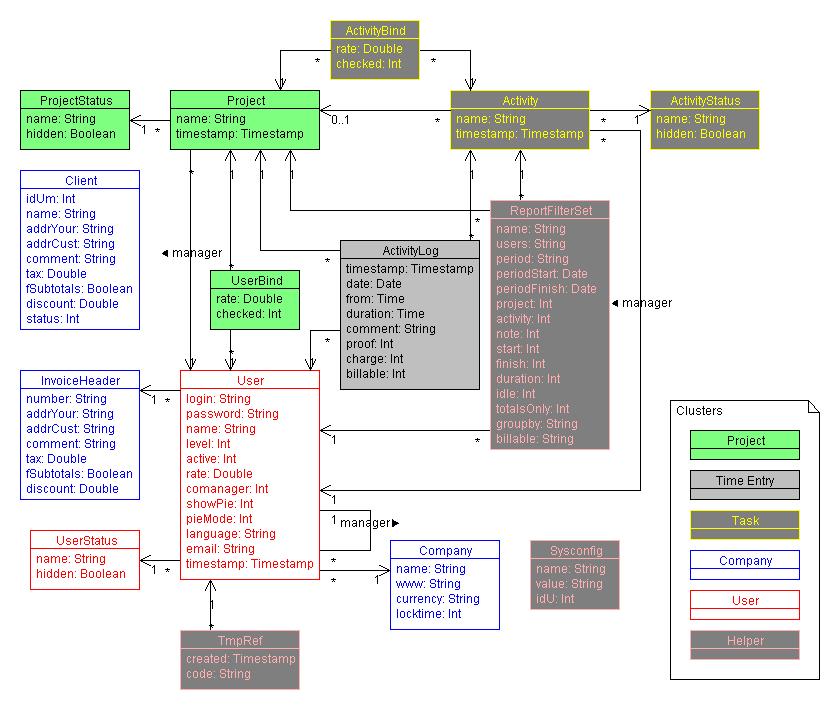 System Generation for TAM Product Lines, presented by Jenya Levin
13
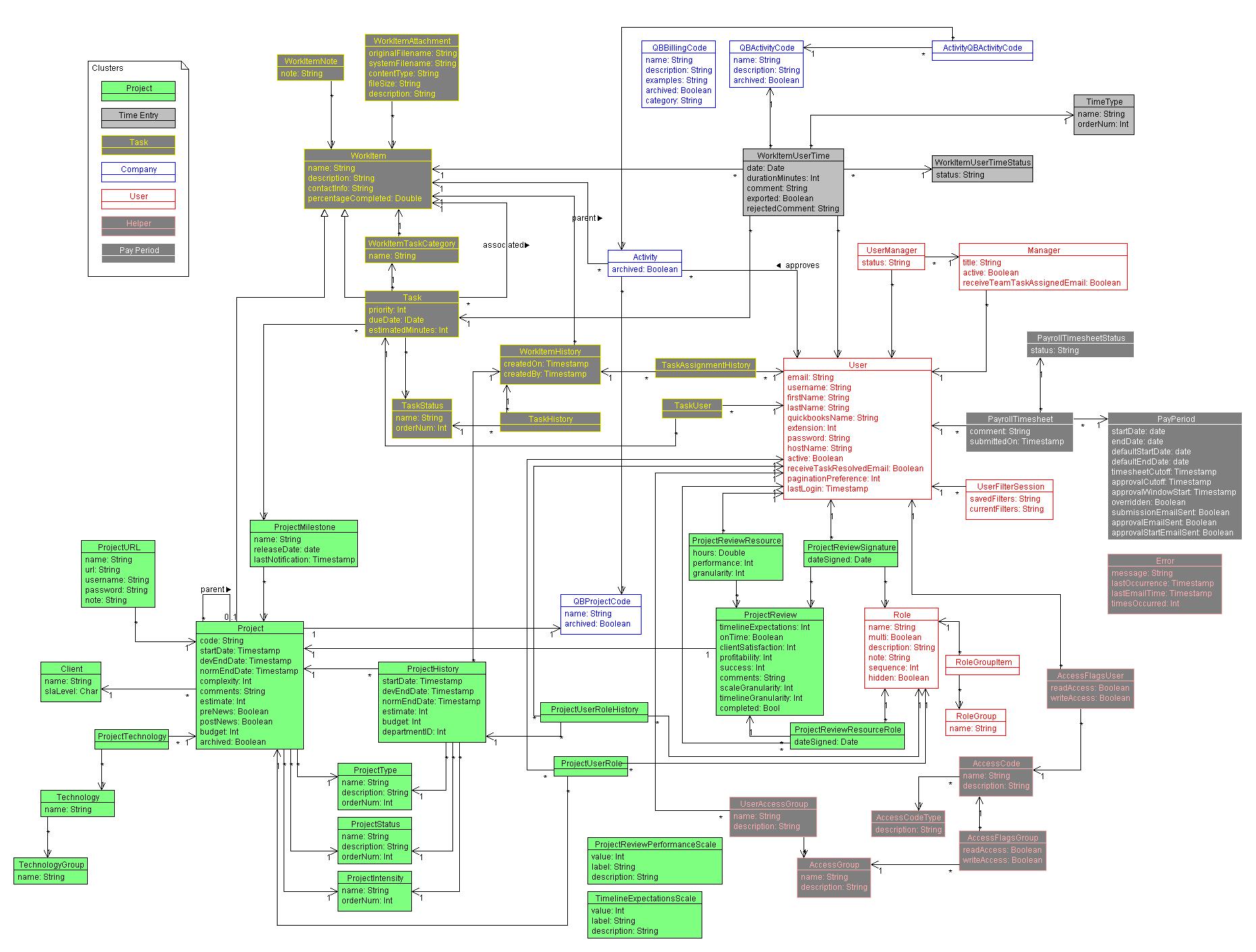 System Generation for TAM Product Lines, presented by Jenya Levin
14
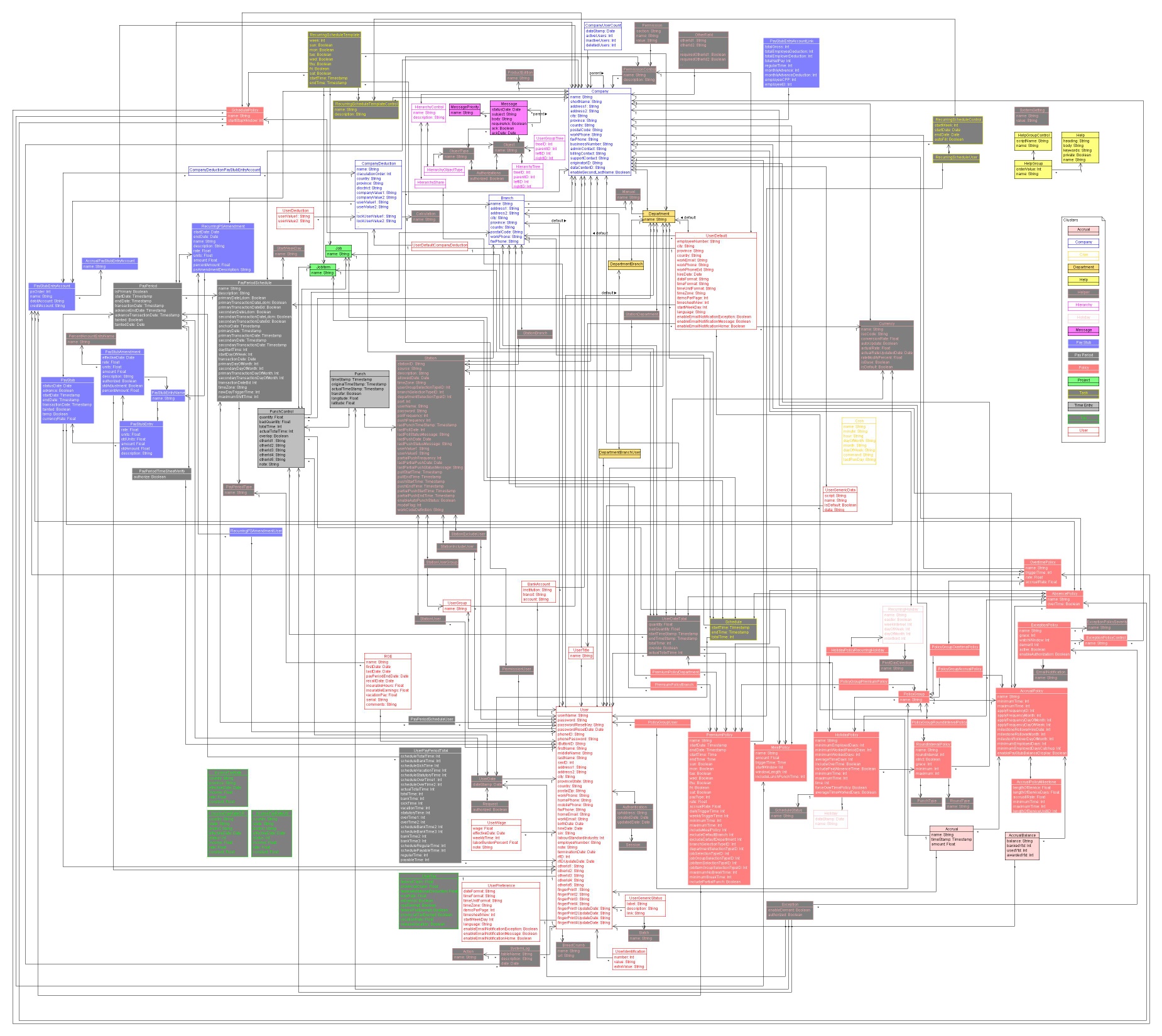 System Generation for TAM Product Lines, presented by Jenya Levin
15
Methodology Analysis
Domain-specific product line derivation:
Analyze and model several existing applications
Iteratively bring the systems to a common base
Build product line from base case up

Process automation
First two steps require human involvement
Mapping similar functionality elements
Annotations for original systems
System Generation for TAM Product Lines, presented by Jenya Levin
16
Future Work
Generate original systems through annotations
Feature selection via dependency tree
GUI-driven invocation file adjustments
GUI-driven system addition to product line
Umple-based UI generation for CRUD functions
Product lines for other domains
Registration systems
Shopping carts and point-of-sale systems
Blogs and forums
Task management and scheduling
Calendars
Budget applications
System Generation for TAM Product Lines, presented by Jenya Levin
17
Contributions
General methodology for product line derivation
Thoroughly documented derivation process
Case study in TAM domain
VML4Umple language

Time and activity product line
Models and generated code
Suggestions on automation
Possible future extensions
System Generation for TAM Product Lines, presented by Jenya Levin
18
References
Auer, M., Tschurtschenthaler, T. and Biffl, S. (2003, A flyweight UML modelling tool for software development in heterogeneous environments. Euromicro Conference, 2003. Proceedings. 29th, pp. 267-272, 2003. 
Forward, A., Lethbridge, T. C. and Brestovansky, D. Improving program comprehension by enhancing program constructs: An analysis of the Umple language, in 2009, pp. 311-312. 
Loughran, N., Sánchez, P., Garcia, A. and Fuentes, L. (2008, Software Composition, pp. 36-51, 2008. 
System Generation for Time and Activity Management Product Lines - Support materials, accessed 2009, http://www.site.uottawa.ca/~tcl/gradtheses/jlevin/ 
Software Architecture: Foundations, Theory, and Practice. Wiley Publishing, 2009, pp. 750.
VML Online, accessed 2009, http://cruise.site.uottawa.ca/umpleonline/vml.html
System Generation for TAM Product Lines, presented by Jenya Levin
19
References
Sánchez, P., Loughran, N., Fuentes, L. and Garcia, A., "Engineering languages for specifying product-derivation processes in software product lines," in Software Language Engineering: First International Conference, SLE 2008, Toulouse, France, September 29-30, 2008. Revised Selected Papers Anonymous Springer-Verlag, 2009, pp. 188-207. 
Klok, accessed 2009, http://klok.mcgraphix.com/ 
Lixar I.T. Inc., accessed 2009, http://www.lixar.com/ 
Anuko TimeTracker, accessed 2009, http://www.anuko.com/content/time_tracker/ 
TimeTrex, accessed 2009, http://www.timetrex.com/
Illustration References
Salvador Dalí, La persistencia de la memoria, 1931
John Tenniel , White Rabbit, 1866, illustration to Alice’s Adventures in Wonderland  by Lewis Carroll, 1865
Arabesque gifts, Dalí-style melting clocks, http://www.arabesque-gifts.co.uk/, 2009
System Generation for TAM Product Lines, presented by Jenya Levin
20
Thank you
Questions?